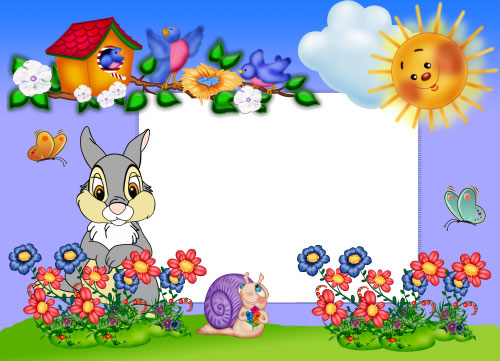 Интерактивная раскраска-тренажёр по теме «Сложение и вычитание 
в пределах 20»
Математика 1 класс
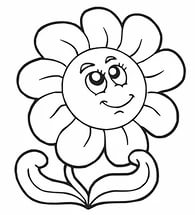 Инструкция

Раскрась картинку.
Для этого найди правильные ответы 
к каждому примеру.
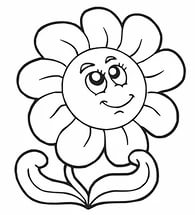 8+2=
10
6
8
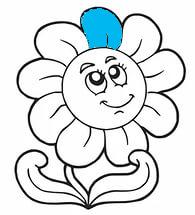 10-5=
6
5
4
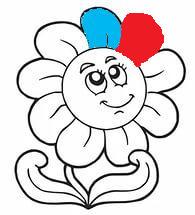 5+4=
7
6
9
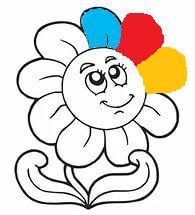 12+2=
14
10
11
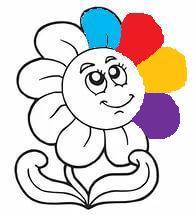 17-4=
14
20
13
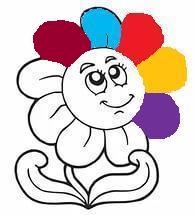 12-6=
8
6
9
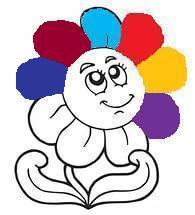 12+7=
18
19
10
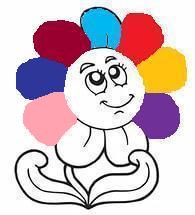 16-4=
12
14
15
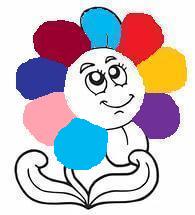 10+6=
18
16
13
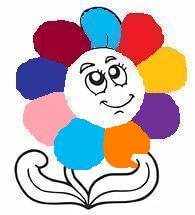 19+1=
20
18
12
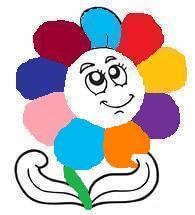 15+2=
18
17
13
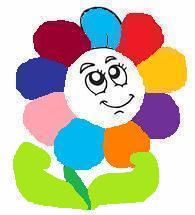 14-2=
15
12
16
Молодцы!
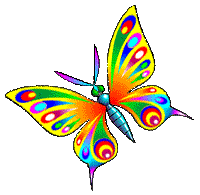 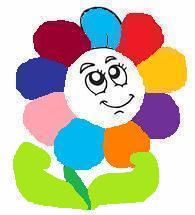 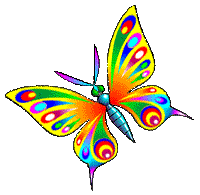 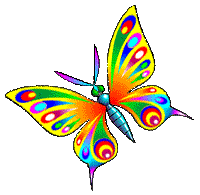